Раздел «Растения»
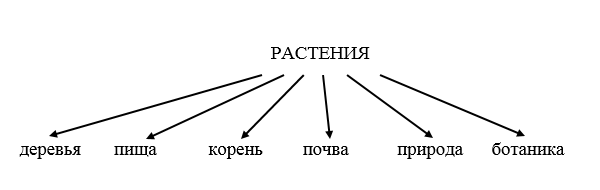 Лекарственные растения
Здесь, в зарослях лесных,Где все для сердца мило,Где так легко и сладостно дышать,Есть в травах и цветахЦелительная силаДля всех, умеющихИх тайну разгадать. 															М. Рязанов
АПТЕКАРСКИЕ ИЗБЫ
АПТЕКАРСКИЙ ОГОРОД
ОКОЛО 12000 ЛЕКАРСТВЕННЫХ РАСТЕНИЙ
БЕРЕЗА
Настои и отвары березовых почек применяются при болезнях органов дыхания
Березовый сок – очень полезный напиток – рекомендуется как общеукрепляющее средство
Что интересного вы узнали о березе?
ДУБ
...Дубовая ветвь означала могущество и венком из дубовых ветвей награждали за воинские подвиги…
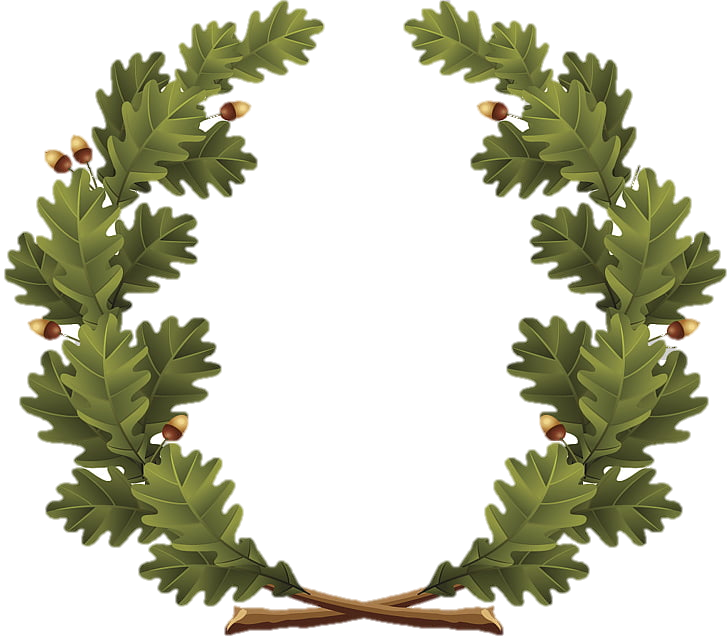 Ванны из дубовой коры рекомендуют для общего укрепления организма
Отвар коры дуба используют при стоматите, для укрепления десен
Почему венком из дубовых ветвей награждали за подвиги?

Как используют кору дуба?
Шиповник
Шиповник является чемпионом по содержанию в его плодах витамина С – способствует заживлению ран, помогает с успехом бороться с болезнетворными микробами.
Почему шиповник называют чемпионом?

Когда используют отвар плодов шиповника?
Малина
Настоем цветков и листьев лечат ангину, кашель, расстройство желудка, воспаление глаз
Из свежих листьев делают косметические мази
Как используют малину для лечения?
Физминутка
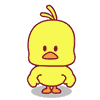 Ромашка
Отваром из цветков ромашки поласкают горло при ангине, так как она обладает противовоспалительным свойством, убивает микробы.
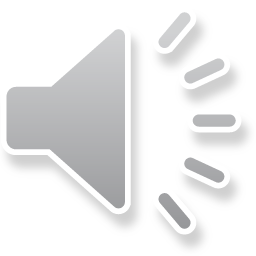 МАПИЖ      ФЕЙШАЛ
РЕБЕЗА       ЛИНАМА
ПИЖМА 
БЕРЕЗА 
ШАЛФЕЙ 
МАЛИНА
КАКУЮ ПОЛЬЗУ НАМ ПРИНОСЯТ РАСТЕНИЯ?

МЫ УЗНАЛИ С ВАМИ НАЗВАНИЯ ЛЕКАРСТВЕННЫХ РАСТЕНИЙ, ПРИ КАКИХ ЗАБОЛЕВАНИЯХ ИХ ИСПОЛЬЗУЮТ?
Тест по теме: «Лекарственные растения»

1. Лекарственными называют растения, из которых:
а) готовят еду 
б) делают лекарства 
в) варят варенье
2. Лекарственные растения продают в:
а) аптеке 
б) магазине 
в) на рынке

3. Какое лекарственное растение в народе считают «травой от 99 болезней»?
а) одуванчик 
б) ромашку 
в) зверобой
4. Какое растение является чемпионом по количеству витаминов?
а) береза 
б) шиповник 
в) подорожник

5. Какое растение используют для лечения ожогов?
а) облепиха 
б) малина 
в) земляника
ДОМАШНЕЕ ЗАДАНИЕ

Для создания сборника лекарственных растений «Рецепты наших бабушек» подготовить на альбомном листе рецепт из лекарственного растения, сделать его рисунок.